Trade PatternsU.S. Imports
Date last updated: December 8, 2017
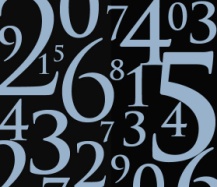 DataPost
Federal Reserve Bank of San Francisco
Education & Outreach
U.S. Imports by World Area and Selected Countries2006 vs. 2016 Customs Value Totals ($billions)
Source: Census Bureau & FRBSF Calculations
Note: Data are calendar-year totals of monthly, non-seasonally adjusted values
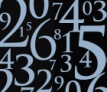 DataPost
www.frbsf.org/education/teacher-resources/datapost                                                      FRBSF Education & Outreach
Annotated Chart NotesU.S. Imports by World Area and Selected Countries2006 vs. 2016 Customs Value Totals ($billions)
For imports, the value reported is the U.S. Customs and Border Protection appraised value of merchandise
China:
$288b in 2006
$463b in 2016
Import values from China increased 61% from 2006 to 2016
 =100 x (462.6-287.8)
             287.8
Source: Census Bureau & FRBSF Calculations
Note: Data are calendar-year totals of monthly, non-seasonally adjusted values
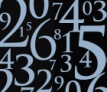 See PowerPoint file for country definitions and data source
DataPost
www.frbsf.org/education/teacher-resources/datapost                                                      FRBSF Education & Outreach
[Speaker Notes: Data source: BEA/Census. "U.S. International Trade in Goods and Services.“ FT-900. Exhibit 14.
For technical note on data, including “Customs value” definitions and country definitions see: http://www.census.gov/foreign-trade/Press-Release/current_press_release/explain.pdf

Europe: Albania, Andorra, Armenia, Austria, Azerbaijan, Belarus, Belgium, Bosnia and Herzegovina, Bulgaria, Croatia, Cyprus, Czech Republic, Denmark, Estonia, Faroe Islands, Finland, France, Georgia, Germany, Gibraltar, Greece, Hungary, Iceland, Ireland, Italy, Kazakhstan, Kosovo, Kyrgyzstan, Latvia, Liechtenstein, Lithuania, Luxembourg, Macedonia, Malta, Moldova, Monaco, Montenegro, Netherlands, Norway, Poland, Portugal, Romania, Russia, San Marino, Serbia, Slovakia, Slovenia, Spain, Svalbard-Jan Mayen Island, Sweden, Switzerland, Tajikistan, Turkey, Turkmenistan, Ukraine, United Kingdom, Uzbekistan, Vatican City.

Latin America: Anguilla, Antigua and Barbuda, Argentina, Aruba, Bahamas, Barbados, Belize, Bermuda, Bolivia, Brazil, British Virgin Islands, Cayman Islands, Chile, Colombia, Costa Rica, Cuba, Curacao, Dominica, Dominican Republic, Ecuador, El Salvador, Falkland Islands (Islas Malvinas), French Guiana, Grenada, Guadeloupe, Guatemala, Guyana, Haiti, Honduras, Jamaica, Martinique, Montserrat, Netherlands Antilles, Nicaragua, Panama, Paraguay, Peru, St. Kitts and Nevis, Sint Maarten, St. Lucia, St. Vincent and the Grenadines, Suriname, Trinidad and Tobago, Turks and Caicos Islands, Uruguay, Venezuela.

Pacific Rim: Australia, Brunei, Hong Kong, Indonesia, Korea (South), Macau, Malaysia, New Zealand, Papua New Guinea, Philippines, Singapore, and Taiwan.

Rest of World: all other countries in FT-900.]
What Do You Think?
How would you describe the change in Japanese import totals from 2006 to 2016? (See slide 2)
Imports from China increased 61% from 2006 to 2016. Over the same time period, what was the percent change for the category “Rest of the World”? (See slide 3)
For any world area or country shown, did imports show a decrease in value from 2006 to 2016? (See slide 3)
What were the top three sources of U.S. imports in 2006? In 2016? (See slide 2)

Visit FRBSF.org to learn more about U.S. trade.
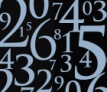 DataPost
www.frbsf.org/education/teacher-resources/datapost                                                      FRBSF Education & Outreach